VIVA 19th Annual Users Group Meeting
October 22, 2015
Virginia Library Association
Richmond, VA

Cy Dillon, Hampden-Sydney College, VIVA Outreach Committee Chair
Anne Osterman, VIVA Director
Genya O’Gara, VIVA Associate Director
Agenda
Welcome:  Cy Dillon, Hampden-Sydney College, VIVA Outreach Committee Chair
VIVA Update: Anne Osterman, VIVA Director and Genya O’Gara, VIVA Associate Director
Vendor Introductions
A Vision for VIVA:  Anne Osterman, VIVA Director
VIVA Budget Update
Leveraging Funds to Expand Access
Drop of $370,159 (5%) from base in FY15 and FY16
VIVA Revenues FY16
Updates on Committee Work
Steering Committee
Chair:  Carrie Cooper, College of William and Mary 
Proposal for 2016-18 Biennium
Regain funding lost in 2014-16 (5% of budget)
Funding for sustaining current collections
Funding for e-book collections with statewide relevance 
Increased support for the VIVA nonprofit institutions
Supporting preservation services for a proposed Virginia DPLA Service Hub 
JMU Procurement Fee increase for FY17
It will be the first increase in ten years
Steering Committee
VIVA to participate in Virginia Model for Preservation Service (VAMPS) program proposal
Led by Bradley Daigle (UVA)
Seeking Mellon Foundation and General Assembly funding
If funded, will enable a Virginia Service Hub for the DPLA and corresponding preservation services
Virginia Heritage Town Hall Meeting
41 registered attendees
Included discussion about ArchivesSpace, EAD, VAMPS, and more
Thank you to Bradley Daigle (UVA) for organizing!
Outreach Committee
Chair:  Cy Dillon, Hampden-Sydney College
Product Announcement for new social sciences and nursing resources
Ask VIVA webinars
The first one will be October 29th from 10:00-10:30 am
Planned for October, January, April, and August
Resource Sharing Committee
Chair:  Rosemary Arneson, University of Mary Washington
17th VIVA Community Interlibrary Loan Forum, July 2015
Cooperative Borrowing Project continues 
Open Educational Resources Task Force Update
VIVA Interlibrary Loan Forum
100 registered attendees -- held at UMW Stafford Campus
Included an update from OCLC, and moderated open discussions on policies, challenges, and best practices. Presentations focused on copyright, licensing, and lending, as well as issues in international ILL
Forum location survey
83 people from 49 different institutions responded 
There is an overall preference for a central location, with some suggesting rotating amongst a few central location options
Cooperative Borrowing Project
We now have a map!
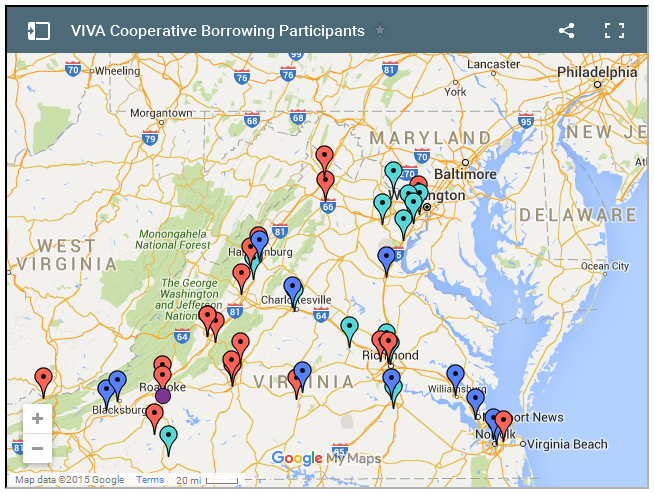 Open Educational Resources (OER) task force
Surveyed VIVA members
Identified ongoing OER initiatives in VA
Made recommendations for next steps
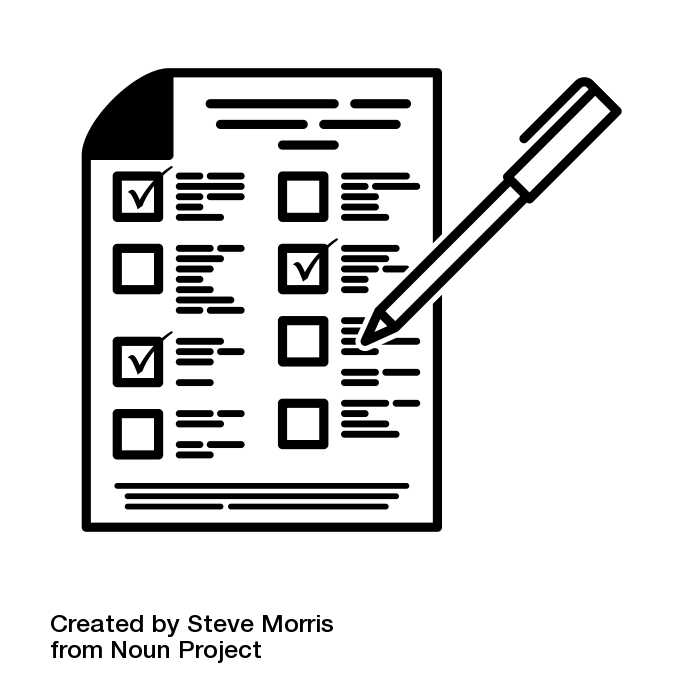 OER Survey Highlights
39 institutions participated
78% of respondents 
    are exploring or 
    using OER
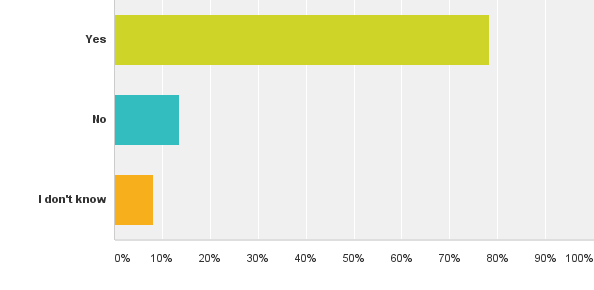 OER Survey Highlights
Library levels of OER 
   involvement varied
84 % thought 
   libraries should play 
   a role
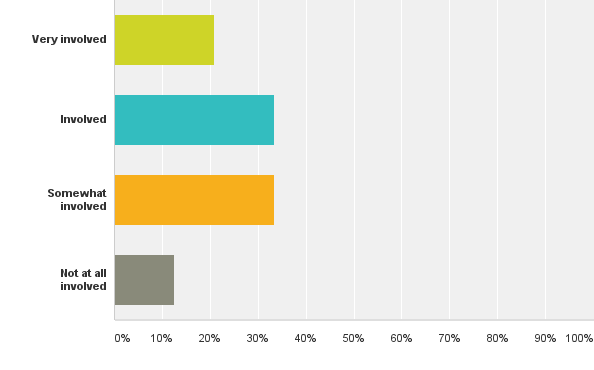 OER Findings and Recommendations
Highlights:
OER textbook and shareable course projects 
OER in instruction sessions and online resources
Grant funding supporting faculty incorporating OER  
Key recommendations:
Educate on statewide efforts & coordinate with SCHEV Open VA
Centralize information on OER resources
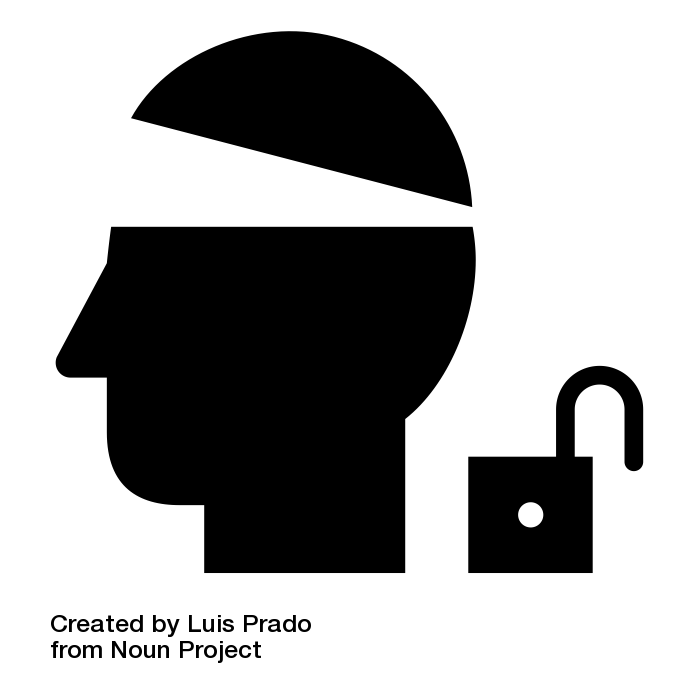 Collections Committee
Chair:  Sharon Gasser, James Madison University
Results of Nursing & Social Sciences RFP
Selected product updates
(1st) VIVA Collections Forum August, 2015
Monographic collection analysis update
Results of the Nursing & Social Sciences RFP
Cancellations:
EconLit via ProQuest
PAIS*
Sociological Abstracts* 
Ovid Total Access LWW Collection*


*Opt-in contracts are available for these products
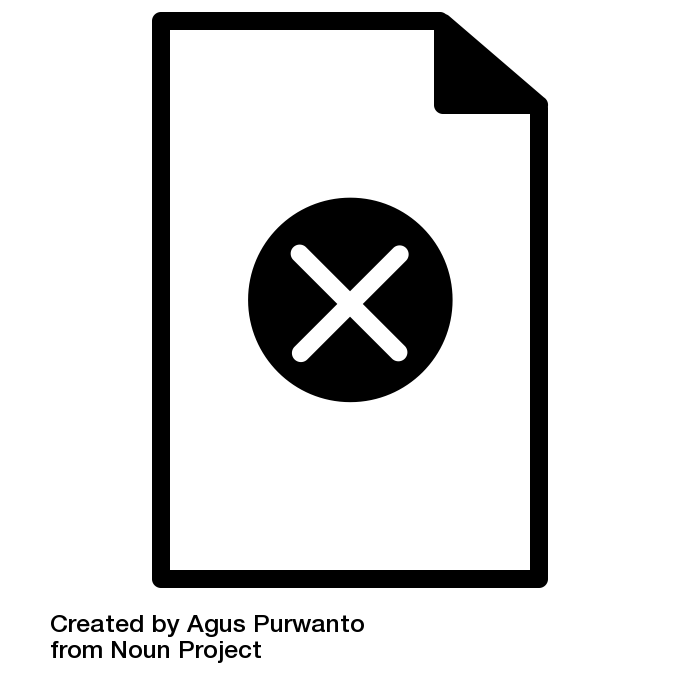 Results of the Nursing & Social Sciences RFP
New subscription products from EBSCO
CINAHL Full Text (replaces VIVA’s base CINAHL subscription) 
EconLit with Full Text (this is also a Private Pooled Funds product)
Political Science Complete
SocIndex with Full Text
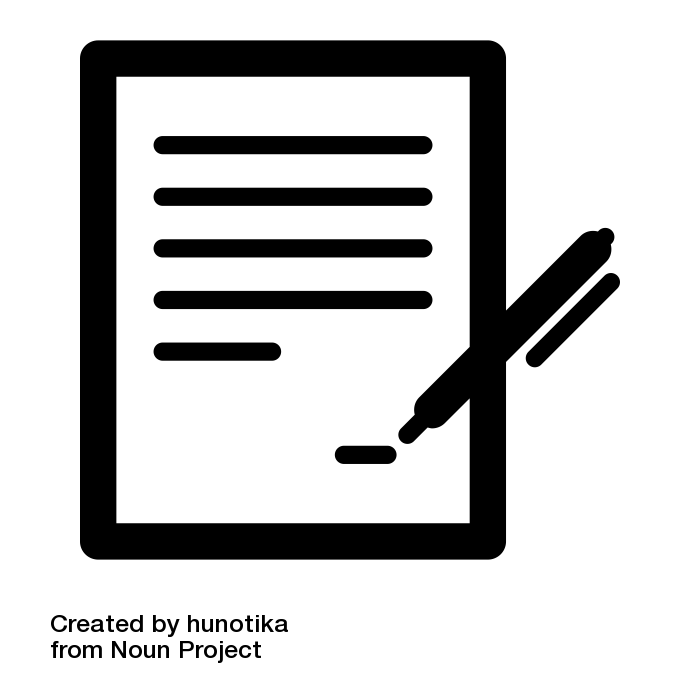 Results of the Nursing & Social Sciences RFP
New supplemental products from EBSCO
Abstracts in Social Gerontology
Child Development & Adolescent Studies 
Family Studies Abstracts 
National Criminal Justice Reference Service Abstracts
Peace Research Abstracts 
Public Administration Abstracts 
Race Relations Abstracts 
Urban Studies Abstracts 
Violence & Abuse Abstracts
Selected Product Updates
IOP move to IOPScience*
Provides an increase of 21 journal titles, provides 180 e-book titles, and fills archive gaps
Springer Nature merger with Palgrave
Behavioral Science now Behavioral Science and Psychology with an estimated increase of 87% in title count
Ulrich’s must move to cost share
If it does not, VIVA contract will be cancelled
Wiley to database model*
Provides an increase of 246 journal titles to core collection

*Pending final license negotiation
Full Text Usage within VIVA
Abstracting and Indexing Services
VIVA Collections Forum
Had 91 registered attendees
Included such topics as the shared collections initiative, Digital Public Library of America, ways for VIVA institutions to share technical services work, and liaison program models
Thank you to the organizing committee!  
Cheri Duncan (JMU), Alison Armstrong (Radford), Beth Blanton-Kent (UVA), Stephen Clark (CWM), Rob Tench (ODU)
Monographic Collection Analysis:Background
Pilot with Sustainable Collection Services began Fall 2013  
Analyzed the main stacks holdings of 12 VIVA member libraries, over six million records 
Used the analysis to:
Protect scarcely held titles
Inform collection development
Ensure safe deduplication 
Reduce print redundancy in the state
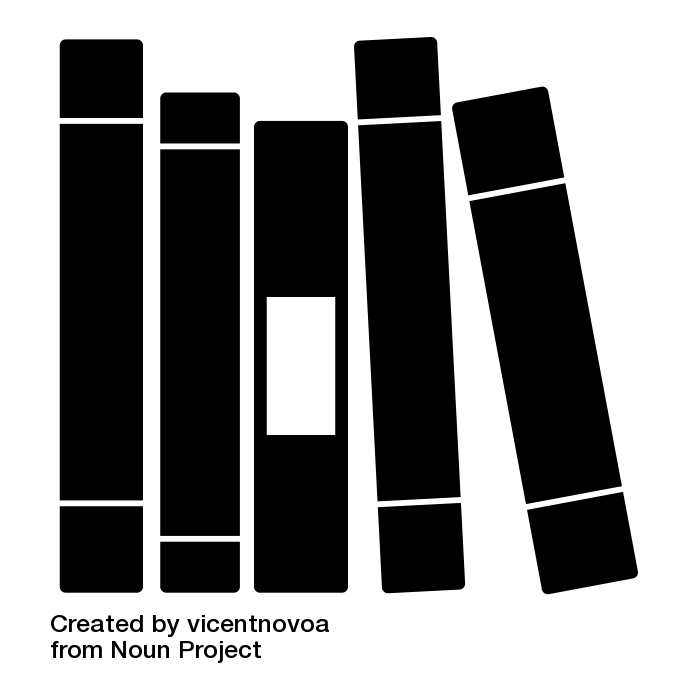 Monographic Collection Analysis:Data Results
Identified Widely Held, Highly Circulated, Recently Used Publishers
Analyzed Circulation 
   patterns of “top” 
   publishers
 Evaluated average 
   number of print copies 
   held by VIVA institutions
Top publishers
Monographic Collection Analysis:Data Results
Wide dispersal of subject area holdings across the Commonwealth
Distribution of collection depth (uniqueness) indicates great potential for coordinated consortial collection development of print.
Monographic Collection Analysis: In-Process/Implementation
MOUs for Unique Titles Signed & Submitted
Identified and protected > 70,000 titles
 Ebook Acquisitions!
5% reversion by the State -- schools used 100% shared funds for a purchase
This cost shared purchase resulted in a  cost avoidance of millions.
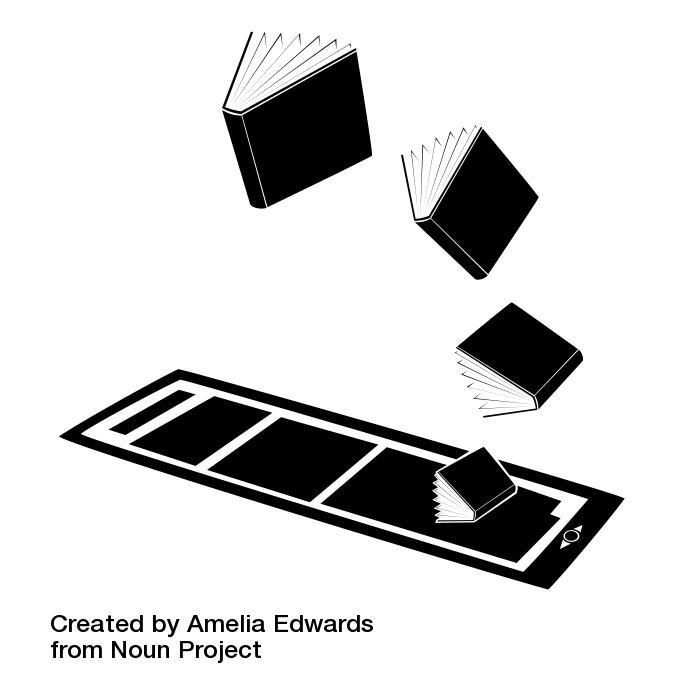 Monographic Collection Analysis: In-Process/Implementation
MOUs for Widely Held – Approved
At least one copy held
Easy entry (NO SHELF CHECK/NO CATALOG MARKING)
Green glass for weeding - over 1.7 million titles “safe” to weed
Retention distributed by size and subject preference
Voluntary threshold of 4
VOLUNTARY – alleviates just in case 
Saves local money for local collection priorities
Relies on robust (and fast) VIVA ILL system
YBP’s GobiTween available
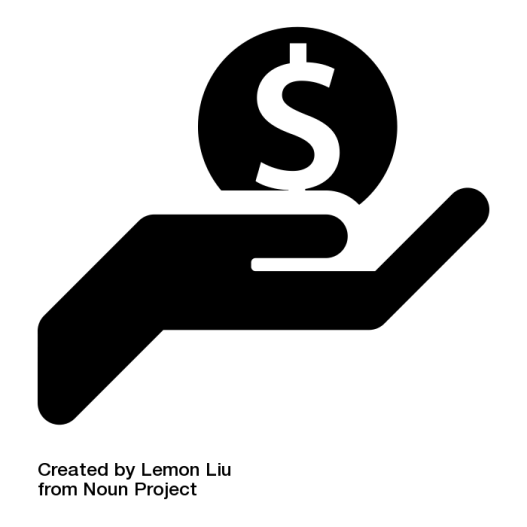 Thank you to our vendors here today!
APA:  Neil Lader
EBSCO:  Ann Murdock 
Gale:  Kate Vincent
IEEE:  Joe Vaitkus 
IOP: Kevin Batt
Mergent:  John Carino
OCLC:  Suzanne Butte
OUP:  Jenifer Maloney and Colleen Bussey
ProQuest:  David Fiumara
Springer:  Alan Roseman  and Bob Boissy
Wolters Kluwer:  David Troy
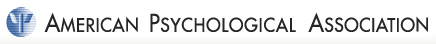 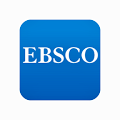 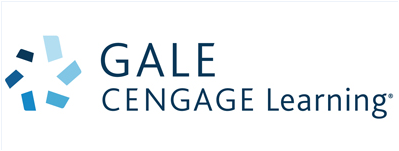 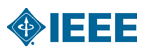 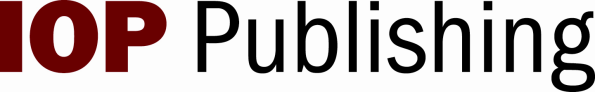 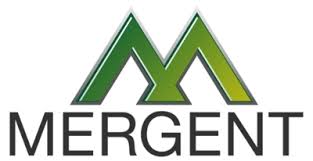 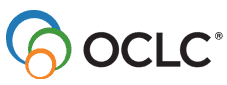 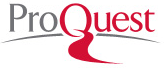 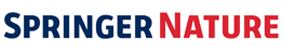 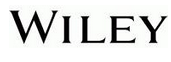 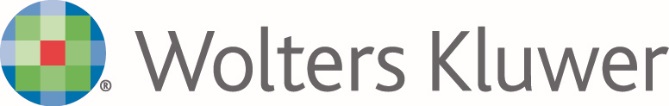 V
www.vivalib.org
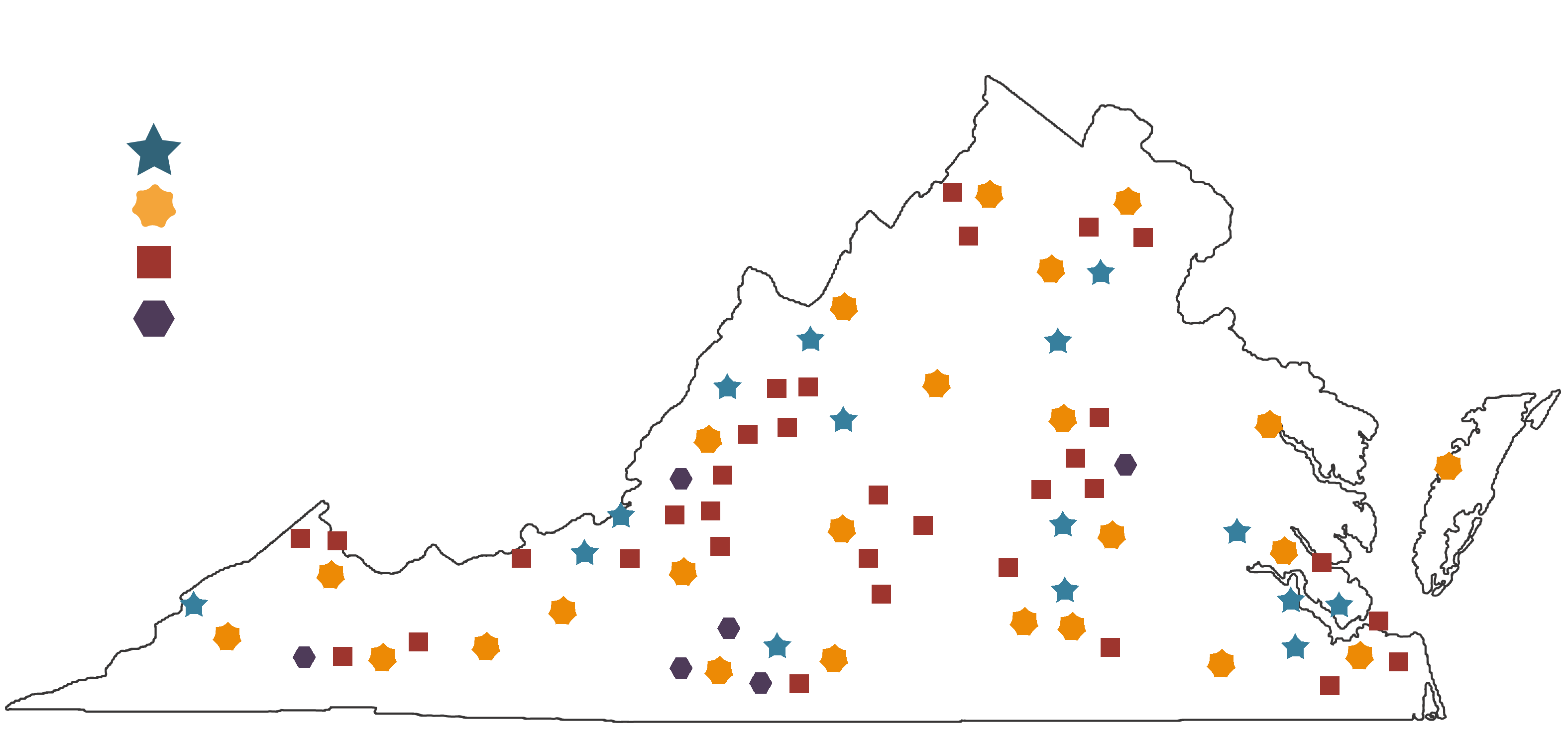 Join us on Facebook!
Image credits
Survey image created by Steve Morris, Noun Project
Ebook image created by Amelia Edwards, Noun Project
Open education image by Luis Prado, Noun Project
Cancellation image by Agus Purwanto, Noun Project
Books image by vincentnova, Noun Project
Contract image created hunotika, Noun Project
$ in hand image by Lemon Liu, Noun Project
A Vision for VIVA
Anne C. Osterman, VIVA Director
What is my perspective?
Elementary School Library Shelver
Florida State Govt  Contract Worker
Library School Student
Lesson learned:
Technology is critical to libraries.
Libraries take daily care and feeding.
I think I should have been an information science student.
What is my perspective?
Public Community College
Large Public Doctoral University
Mid-sized Private University
Consortia are an excellent way for two-year schools to get electronic resources.
Lesson learned:
Direct partnership with faculty is critical to library integration with the campus.
Universities are more like businesses than you might think.
Guiding Concepts for Today
A consortium should help its member libraries face their shared challenges.
These shared challenges can be divided into two main categories:
Improving the User Experience
Improving process and infrastructure
(External)
(Internal)
Improving the User Experience
Three key factors impact a user’s experience of a library – the content, services, and space.
I      my library!
Content
Services
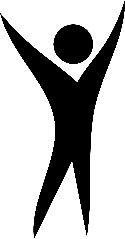 Space
Challenges with Content
E-Books
There is no good academic reader or tool 
Lending rights are insufficient
Data 
Free resources are important
Licensed resources often requireindividual attention
Media
Often requires additional technical considerations
Vendors are heading away from allowing true purchases
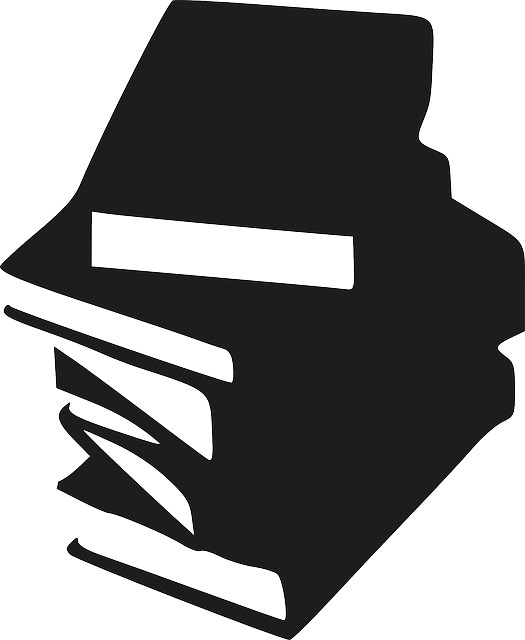 Ideas for Content
Aggressively seek new areas of collaborative purchasing
Conduct a subscription/vendor review to see where undiscovered overlap may lie
Adopt and promote Occam’s Reader or its equivalent for whole e-book ILL and gain the appropriate sharing rights
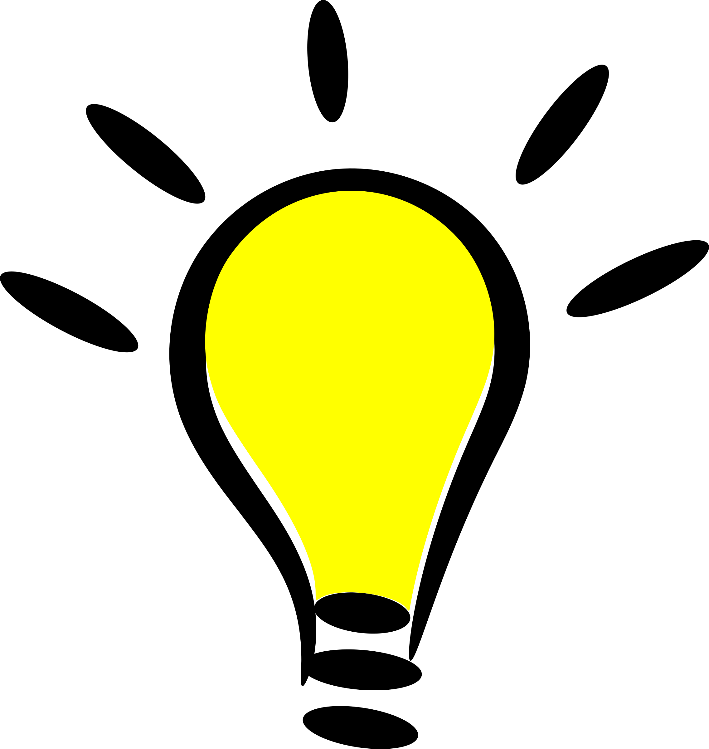 Challenges with Services
Staff turnover is a constant problem
Discovery is complicated, and it is only going to get more complicated with the rise in Open Access and Open Educational Resources
It is difficult to keep up with the new and exciting trends when your budget is decreasing
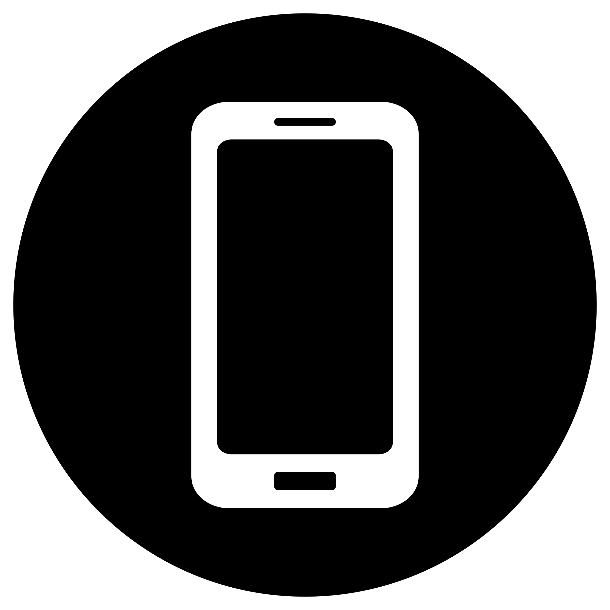 Ideas for Services
Create collaborative documentation and work teams based on the upcoming Skills Survey
If VIVA wants to tackle discovery, we need a big, capable partner, and we likely need to think more about connections and less about a customized system
Expand central support througha shared staffing model, with member library staff doing official service for the consortium
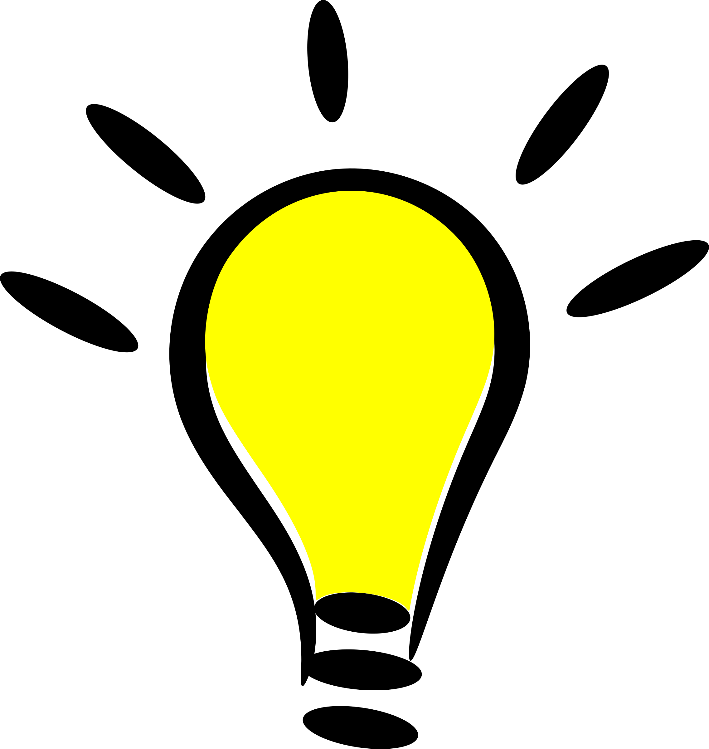 Challenges with Space
Libraries are under great pressure to provide a productive and effective environment for their users, and that can mean getting the books out ASAP
Dealing with the increasingly dynamic and complex web environment alone is a no-win scenario
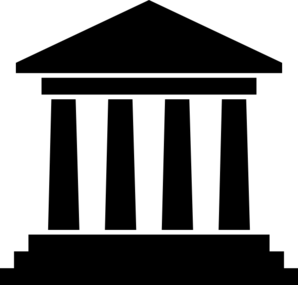 Ideas for Space
Buy into and act on the shared, distributed repository and the voluntary print monograph threshold
Extend this collaboration to a wider region or other consortia
Collaborate through shared content (such as via LibGuides) or best practices to avoid duplicate effort in creating web services
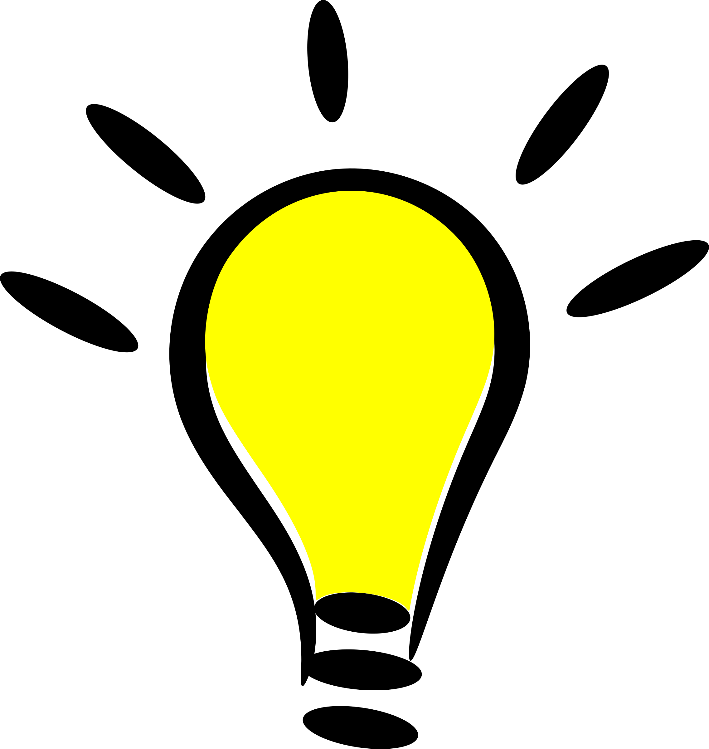 Challenges for Internal Process
E-books represent a largely unrealized opportunity for changing library workflow
We are all working in the same systems… separately
Starting initiatives from the ground up is incredibly difficult
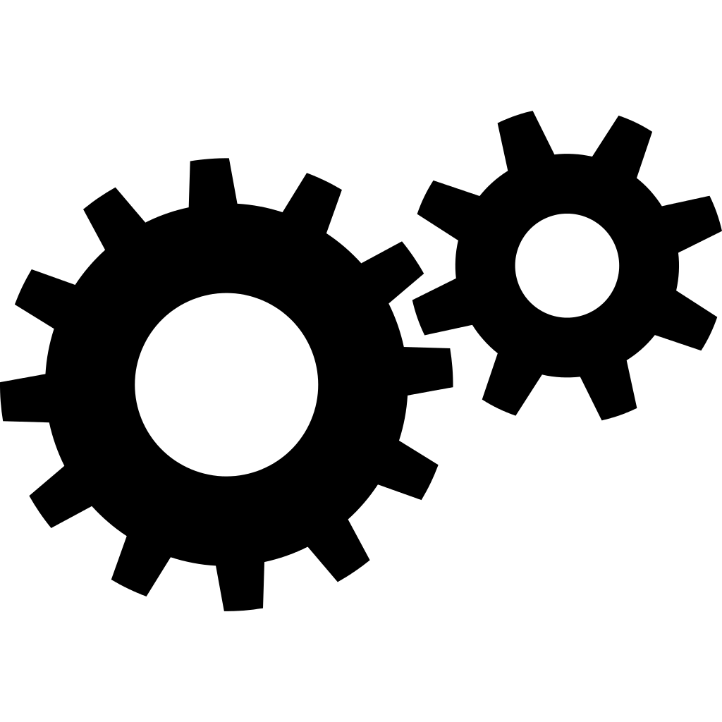 Ideas for Internal Process
Combine shared technical services with shared purchases
Create a distributed model for knowledge base management that employs GOKb for the central management of titles
Consider partnering with a consortium that already has an effective resource sharing tool
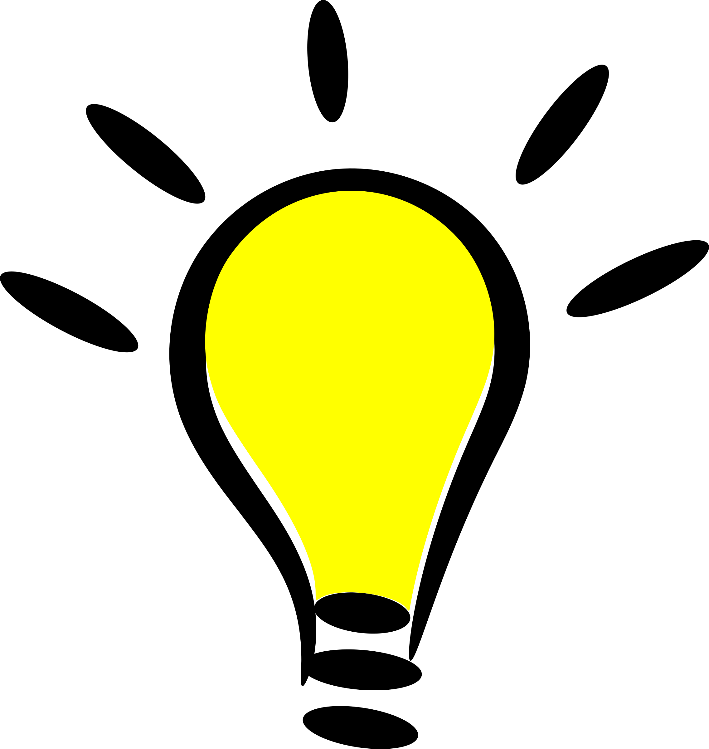 What about VIVA Central?
I hope we can:
Migrate from our Access database to a better consortium management tool
Employ a usage statistics tool with visualization capability and analysis tools
Create and communicate more structure around our renewal process for our vendors and libraries
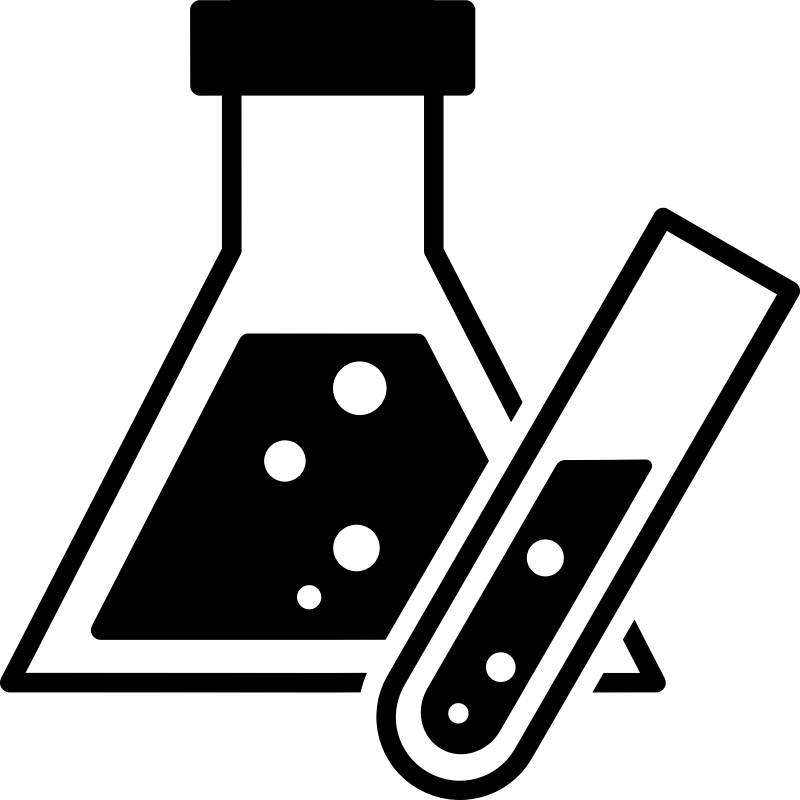 For all of you out there in VIVAland -
Please consider strategic compromises in the best interests of the user
Be a champion for an effort you believe in and negotiate for the time to make it happen
Send your ideas for collaboration my way!
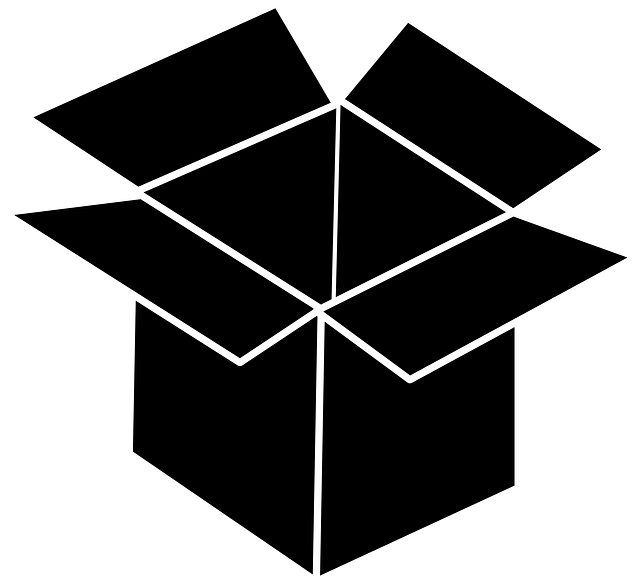 And from the lessons learned -
Through valuing the small things that enable the big things to happen…
…employing technology creatively…
…remembering the different roles the consortium may play for different members…
…connecting in valuable and effective ways with our users…
…and making the best possible use of all of our resources…
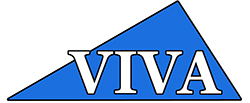 …we can carry the success of VIVA into the future.